The Resident in Difficulty
Dean Seehusen, MD, MPH
Associate Dean for Graduate Medical Education
Professor of Family Medicine
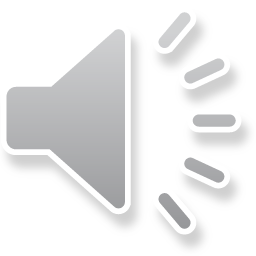 Identification
There are many potential sources of identification
Early indicators
Ongoing and recurrent evaluations
Periodic events
Early identification makes successful remediation more likely
Ensure that user friendly reporting methods are available
Have a low threshold to trigger additional evaluation
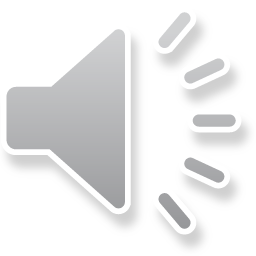 Yao DC, Wright SM. The challenge of problem residents. J Gen Intern Med. 2001 Jul;16(7):486-92.
Early Indicators
Standardized test results
Medical school grades
Feeding forward
Observed Simulated Clinical Exam (OSCE)
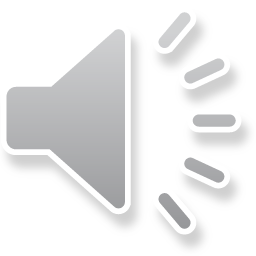 Yao DC, Wright SM. The challenge of problem residents. J Gen Intern Med. 2001 Jul;16(7):486-92.
Ongoing and Recurrent Evaluations
Rotation evaluations 
Precepting sessions 
Performance in morning report or other educational events
Direct observation 
Resident-advisor sessions
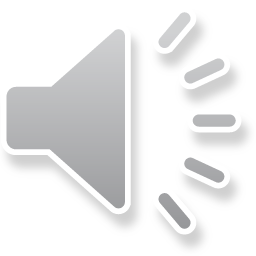 Yao DC, Wright SM. The challenge of problem residents. J Gen Intern Med. 2001 Jul;16(7):486-92.
Periodic Events
In-training exam (ITE)
360-degree evaluations
Simulation sessions
OSCE
“Oh, by the way….”
Critical Event
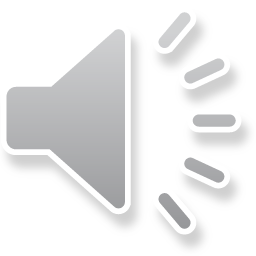 Yao DC, Wright SM. The challenge of problem residents. J Gen Intern Med. 2001 Jul;16(7):486-92.
Clinical Competence Committee (CCC)
A key role of the CCC
CCC should collate information from a wide variety of sources
Enough information
Timely information
A process to collate the information
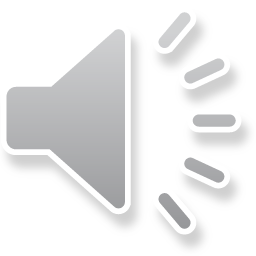 Assessment Tools
Further Assessment
The tool(s) used should be matched to the problems being seen
There is a balance to be struck between:
Putting the resident under a microscope
Doing an honest assessment of potential weaknesses
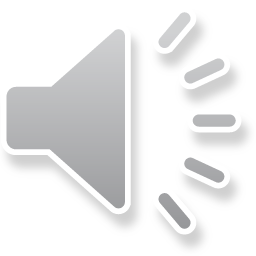 Matched to Competencies
Patient Care
Rotation Evaluations
Precepting sessions
Direct observation
OSCE
Medical Knowledge
ITE
Precepting sessions
Direct observation
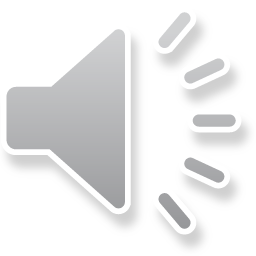 Matched to Competencies
Practice-Based Learning and Improvement
Rotation evaluations
OSCE
Morning report performance
Interpersonal and Communication Skills
Rotation evaluations
360-degree evaluations
Morning report performance
“Oh, by the way…”
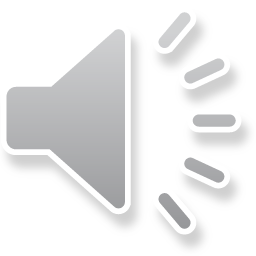 Matched to Competencies
Professionalism
360-degree evaluations
“Oh, by the way…”
Critical event
Systems-Based Practice
Direct observation
Precepting sessions
OSCE
Outside issues
Mentoring sessions
“Oh, by the way…”
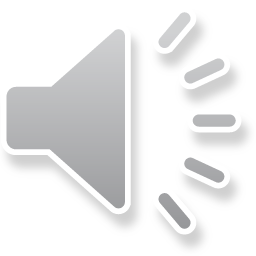 Resident Input
An honest conversation should occur early
Usually done by PD, APD, advisor
May be initiated by any faculty with concerns
May reveal any outside issues
How much insight?
Eager to remediate?
Need for outside professional evaluations?
Psychiatry
Neuropsychological testing
Addiction specialist
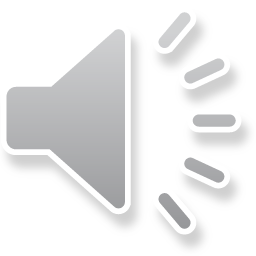